Welcome to Project High Five: 		 	
			Culture
			Collaboration
			Commitment
			Communication
			Community
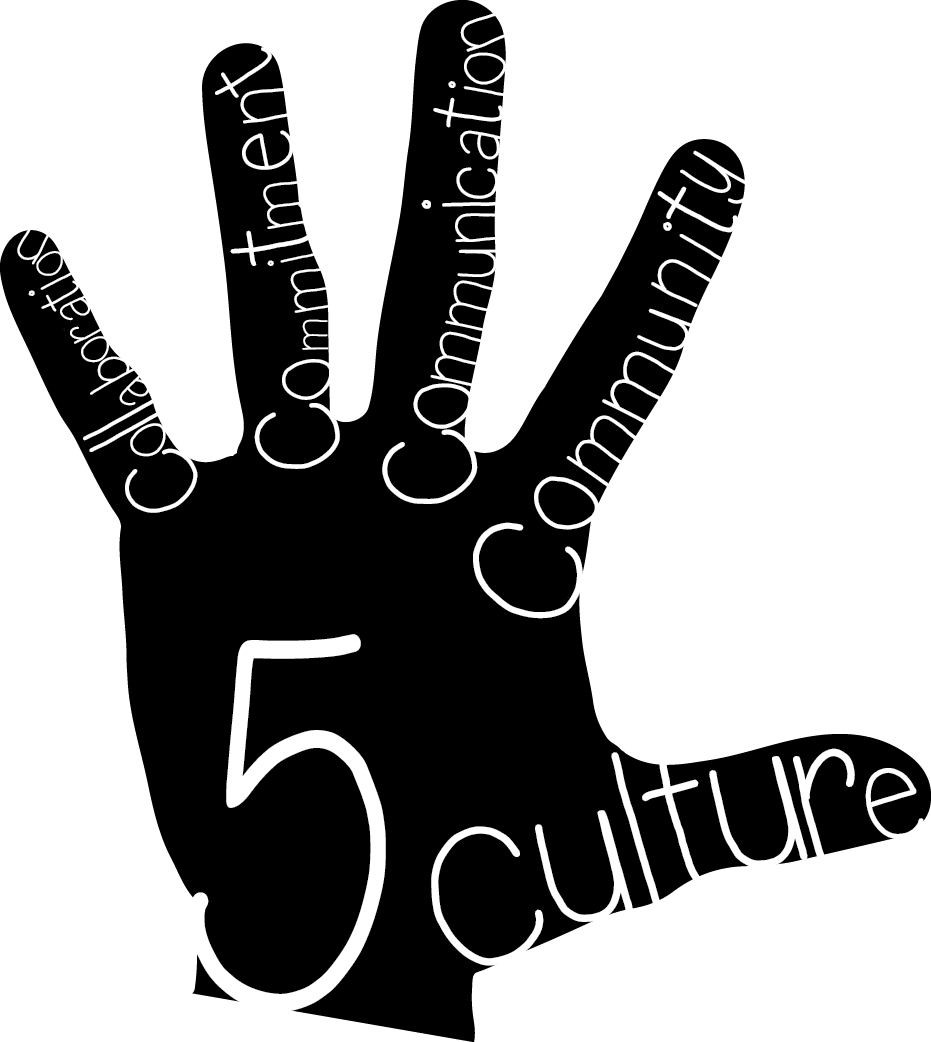 [Speaker Notes: 10:00 
Welcome with coffee, muffins and fruit.  

Sign in sheet.  Table Group Sheet.

Teacher candidates to complete informed consent.

Introductions (Marcus and Cheri, Marie coming in the afternoon)Table groups to introduce each other.]
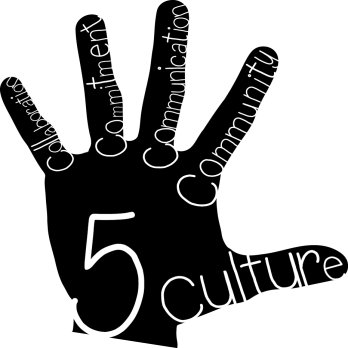 Project High Five: Updates
Central School District Clinical Teachers participated in 2 days of Professional Development in the summer with a focus on Co-teaching strategies and Culturally Responsive Pedagogy. 

WOU Teacher Candidates are being supported by Cheri McLain and Marcus Wenzel in the PDS settings as well as by the Clinical Teachers.

Grant Co-Directors (Chloe Hughes and Maria Dantas Whitney) and our Grant Evaluator (Christina Reagle) are participating in Grant meetings with other ODE grant recipients.  The state currently has a strong interest in and huge emphasis on Culturally Responsive Pedagogy.  Many eyes are watching us as we transform teacher preparation.  For this reason, we are collecting a lot of data in the form of surveys, graphic organizers, exit tickets, video recordings, etc.
[Speaker Notes: 10:10  Chloe:
Ensure that Clinical teachers are sitting beside teacher candidate.
Co teaching: is where clinical teachers and teacher candidates share planning, organization, delivery and assessment of instruction, as well as the physical space. Having two teachers working with students lowers the student-to-teacher ratio and provides more effective use of time for diverse instructional practice and understanding individual students. 

“Culturally responsive pedagogy” is the practice of identifying, fostering, and using the strengths (skills, abilities, ideas, practices) that students bring to school within the context of teaching and learning.]
Project High Five:Purpose of today
To better know each and further develop relationships
To determine what is working well/challenges
   using a Collaborative Assessment Log
To delve deeper into co-teaching strategies especially as these will be less familiar to the Teacher Candidates using a Co-teaching Placemat and Co-teaching Planning Sheet
To start planning 3 Culturally Responsive Practices(Connecting to families with a call home and during conferences, Connecting to community with a Service Learning Project)
[Speaker Notes: 10:15 Sue. To better know each and further develop relationships– Central, WOU and independence-Monmouth community, between school buildings, between UG and MAT programs and individuals at all corners of the profession]
Collaborative Norms
Being Fully Present (i.e. not being distracted by technology or having side conversations) and honoring time by returning promptly from lunch
Active Listening
Equity of Voices
Safety to Share Different Perspectives
Maintain Confidentiality
Use “Parking Lot” to store questions, plusses, and concerns throughout our two days together
[Speaker Notes: 10:20 Sue. Review Collaborative norms.

These are something you would want to establish with your teacher candidate and discuss how you will establish these in  your classroom. 

Mention that we will have an hour for lunch at noon (TCs and CTs together?) but no breaks in the morning or afternoon session.  Will also have some refreshments in the afternoon.

 Is there anything we have missed that you would like to add?]
Co-Teaching: Discussion about what is working well/challenges
New Teacher Video

25 minutes to complete Collaborative Assessment Log.
Instructions: 
Together, briefly  review the InTASC Standards  and how these connect to the TC’s recent teaching
Write 4-6 bullets on what is working well 
Write 1-3 bullets on the challenges
Now write 1-3 things that should be the focus of the TC’s next steps
Finally write 1-3 things that the CT can do to support the TC’s next steps
[Speaker Notes: 10:25  Chloe:

Ask TCs to raise hands to indicate if they have taught a lesson to a class yet?  Jump up if something went well. Jump up if something was a bit more challenging.

Becoming a teacher is all about learning opportunities, right? So important to get reflect and get feedback on all these opportunities!

Let’s watch a short clip of this in action.

10:35  25 minutes to complete form
 
11:00  5 minutes for 1 elementary and 1 secondary co-teacher pair to share focus area and steps for TC and CT]
Co-Teaching: Reviewing the definition
Co-Teaching is defined as two teachers, clinical teacher and
teacher candidate, working together with groups of students who
Share instructional decisions relating to:
	
	planning
	organization
	delivery
	assessment 
	physical space

Co-Teaching is an attitude of sharing the classroom and
students.  

Co-Teachers must always be always thinking, “We’re both
teaching!”
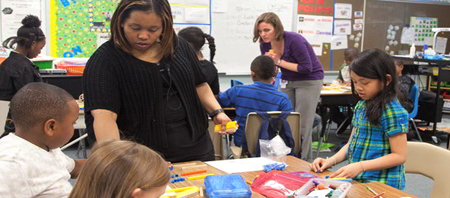 [Speaker Notes: 11:05 Sue:


Co-Teaching is not simply dividing the tasks and responsibilities between two people.

Chloe to distribute Placemats]
Co-Teaching Strategies
Youtube video
One Teach, One Observe
One Teach, One Assist
Station Teaching
Parallel Teaching
Supplemental Teaching
Alternative (Differentiated) Teaching
Team Teaching
[Speaker Notes: 11:10 Sue
Show video clip first of strategies either YOUtube (first 2.5 minutes) or DVD from New Teacher Center

Go over strategies and make connection to these on the Coteaching Placemat and the descriptions that CTs and TCs will have in their Binders/packets]
Co-Teaching Strategies
Discuss Co-teaching strategies used to date.

Together complete Co-teaching Strategy Implementation and Feedback form and document how these strategies have been used, as well as successes and challenges.

 Turn in Co-teaching Strategy Implementation and Feedback form to Chloë
[Speaker Notes: 11:20 Sue
 (15 minute activity)

Chloe to distribute Co-teaching Strategy Implementation and Feedback form

TCs and CTs to discuss strategies used to date

CT to complete Co-teaching Strategy Implementation and Feedback form with TC  to document how strategies have been used, as well as successes and challenges

 Turn in Co-teaching Strategy Implementation and Feedback  to Chloë

Point out ideas of clinical teachers from summer trainings]
Co-Teaching Planning
TCs and CTs should identify a lesson to co-plan/teach/ assess

The CT and TC will complete Co-Teaching Planning form identifying the Co-teaching strategy to be used, the topic of the lesson, the roles and responsibilities each will take on ( as well as who will lead or support), how the physical space will be used,  and the materials/resources that will be needed.
[Speaker Notes: 11:35 Sue
 (20 minute activity and then 5 minutes sharing)

TCs and CTs to complete Co-teaching Planning Sheet.  Extra sheets for use in classrooms.


5 minutes for a few pairs to share co-teaching lesson vision in table groups.  One pair at High, Middle, and Elementary.]
Lunch
1 hour
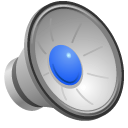 [Speaker Notes: 12-1
Chloe
Elementary CTs and TCs will be returning to the Ochoa Room after lunch to find out more about Service Learning.  Secondary will return to this room to find out about 
Connecting with Families first.  Then we will flip-flop]
Culturally Responsive Practice I: Connecting with the Community through a Service Learning Project
Elementary Clinical Teachers and Teacher
Candidates will be in the Ochoa Room
[Speaker Notes: 1:00-1:40 ( Marie and Cheri Service Learning with Elementary in Ochoa Room)]
Culturally Responsive Practice and Teacher Work Sample Methodology
“Culturally responsive pedagogy” is the practice of identifying, fostering, and using the strengths (skills, abilities, ideas, practices) that students bring to school within the context of teaching and learning.
Knowing these strengths is at the core of Teacher Work Sample Methodology
[Speaker Notes: 1:00-1:40 Chloe and Sue and Marcus  Importance of Knowing students well with Middle/High


1:05 Show TWS sheet—Sue to distribute sheet –attending to, designing instruction for and assessing impact on learning for a group and individual.]
Culturally Responsive Practice II: Connecting with Families with a call home that validates the student
Mr D(on’t)

 TC and CT to agree on 2 students who would benefit from having a validating phone call home.  Decide upon things that will be said.   (CT to be present during phone call to support and monitor)

 Complete first part of documentation sheet.  TCs to turn in fully completed sheet at evening meeting in winter (TBA).
[Speaker Notes: 1:00-1:40 Chloe and Sue and Marcus  Importance of Knowing students well with Middle/High

1:10 After all—none of you would want to be like this teacher
Show video clip of Mr D. 

1:10- 1:25  15 minutes to Think pair share of who to observe and give positive feedback to?  Assignment:  TC and CT agree on 2 students who would benefit from having a positive phone call home.  Decide upon things that will be said.  CT is present during phone call to support and monitor  (15 minutes)]
Culturally Responsive Practice III: Connecting with Families during Conferences
Discuss what to expect at the conference and how it works in your school. 

What are the pros and cons of the way conferences are set up currently.   Is there something you wish that could be changed?

Discuss students and how the conference will help their learning. What are you hoping to convey to families?

 Discuss the protocol for the TC to participate and agree upon cues and expectations.
[Speaker Notes: 1:00-1:40 Chloe and Sue and Marcus  Importance of Knowing students well with Middle/High

1:25-1:40 3 minutes to discuss what to expect at the conference  (or other meeting with families—IEPs, discipline, 504), how it works in your school, what are the pros and cons if the way it is set up. 10 minutes discussing students. 2 minutes discuss protocol and agreed cues and expectations.

…ask about open house and any other opportunities to connect with families.]
As Maya Angelou said…
“I've learned that people will forget what you said, people will forget what you did, but people will never forget how you made them feel.”
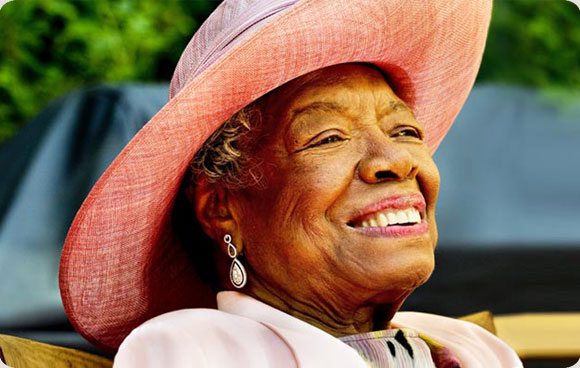 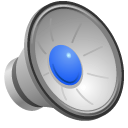 [Speaker Notes: 1:40-1:45 ROOM CHANGE]
Culturally Responsive Practice I: Connecting with the Community through a Service Learning Project
Secondary Clinical Teachers and Teacher
Candidates will be in the Ochoa Room
[Speaker Notes: 1:45-2:25 ( Marie and Marcus Service Learning with Secondary in Ochoa Room)]
Culturally Responsive Practice and Teacher Work Sample Methodology
“Culturally responsive pedagogy” is the practice of identifying, fostering, and using the strengths (skills, abilities, ideas, practices) that students bring to school within the context of teaching and learning.
Knowing these strengths is at the core of Teacher Work Sample Methodology
[Speaker Notes: 1:45-2:25 Chloe and Sue and Cheri  Importance of Knowing students well with Elementary

1:50 Show TWS sheet –attending to, designing instruction for and assessing impact on learning for a group and individual.]
Culturally Responsive Practice II: Connecting with Families with a call home that validates the student
Mr D(on’t)

 TC and CT to agree on 2 students who would benefit from having a validating phone call home.  Decide upon things that will be said.   (CT to be present during phone call to support and monitor)

 Complete first part of documentation sheet.  TCs to turn in fully completed sheet at evening meeting in winter (TBA).
[Speaker Notes: 1:45-2:25 Chloe and Sue and Marcus  Importance of Knowing students well with Elementary

1:55 After all—none of you would want to be like this teacher
Show video clip of Mr D. 

1:55- 2:10  15 minutes to Think pair share of who to observe and give positive feedback to?  Assignment:  TC and CT agree on 2 students who would benefit from having a positive phone call home.  Decide upon things that will be said.  CT is present during phone call to support and monitor  (15 minutes)]
Culturally Responsive Practice III: Connecting with Families during Conferences
Discuss what to expect at the conference and how it works in your school. 

What are the pros and cons of the way conferences are set up currently.   Is there something you wish that could be changed?

Discuss students and how the conference will help their learning. What are you hoping to convey to families?

 Discuss the protocol for the TC to participate and agree upon cues and expectations.
[Speaker Notes: 1:45-2:25 Chloe and Sue and Marcus  Importance of Knowing students well with Elementary

2:10-2:25 3 minutes to discuss what to expect at the conference, how it works in your school, what are the pros and cons if the way it is set up. 10 minutes discussing students. 2 minutes discuss protocol and agreed cues and expectations.

…ask about open house and any other meetings with parents]
All together:  Every Child Deserves a Champion
After viewing the video each person at your table will share 1 powerful word that captures what they heard.  
Every Child Deserves a Champion

Each table will choose one powerful word to share with the whole group.
Exit Ticket:  Relationships
What have you learned about the relationship between the Teacher Candidate and Clinical Teacher today?

What have you learned about co-teachers relationships with students, families and communities today?
Closure
Date!
Agreeing on dates for an evening meeting in winter and spring terms.

Reminders

Add any comments/ questions to the “Parking Lot.”

Ensure you have turned in Co-teaching Strategy Implementation and Feedback form.

If you are a Teacher Candidate, ensure you have turned in Informed Consent form.

Complete Exit Ticket and turn in.

Thanks for your participation today!
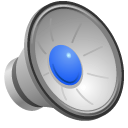